Lee County Mosquito Control District’s Response to Suspected Cases and Outbreaks of Mosquito-borne Diseases.
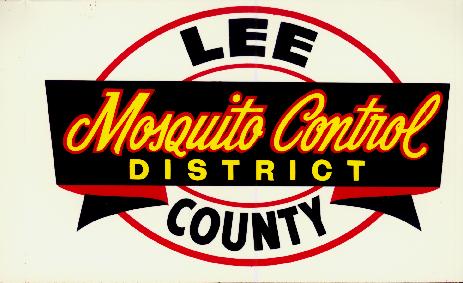 Background
Endemic Mosquito-borne Diseases in Florida
SLE, EEE, and WNV
Imported Mosquito-borne Diseases
Malaria and Dengue
New and Emerging Mosquito-borne Diseases
Chikungunya and Zika Virus
Preventative Measures
Early detection
Appropriate mosquito control response
Education
Early Detection
Active mosquito pool collections
CDC light traps

BG Sentinel traps
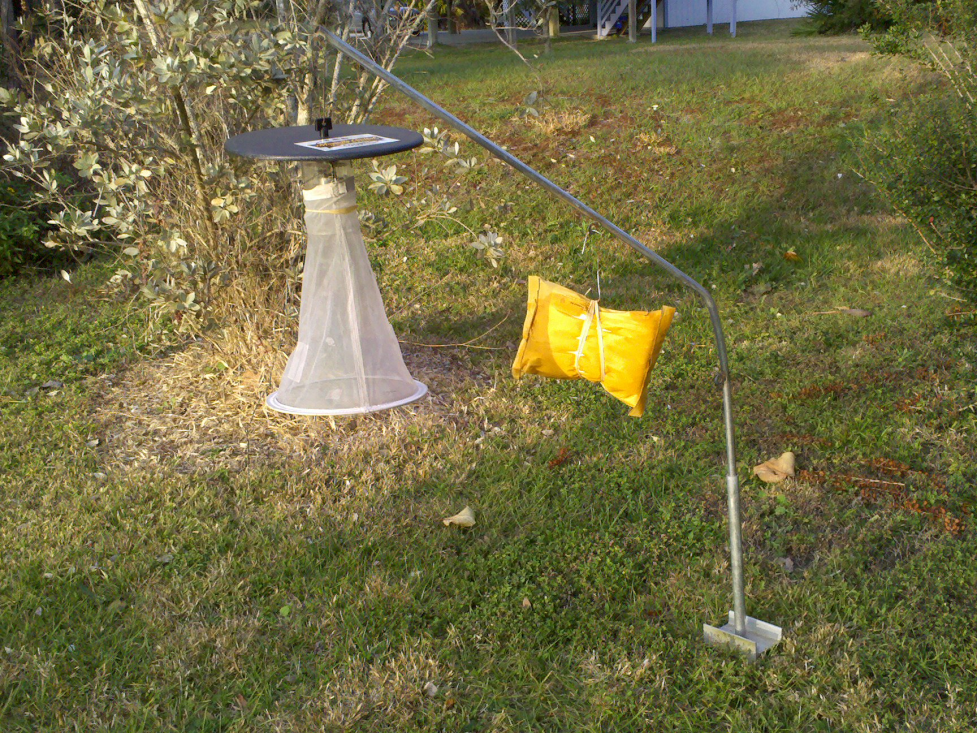 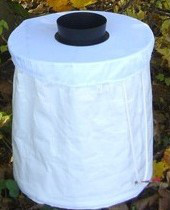 Early Detection
PCR testing for viral RNA
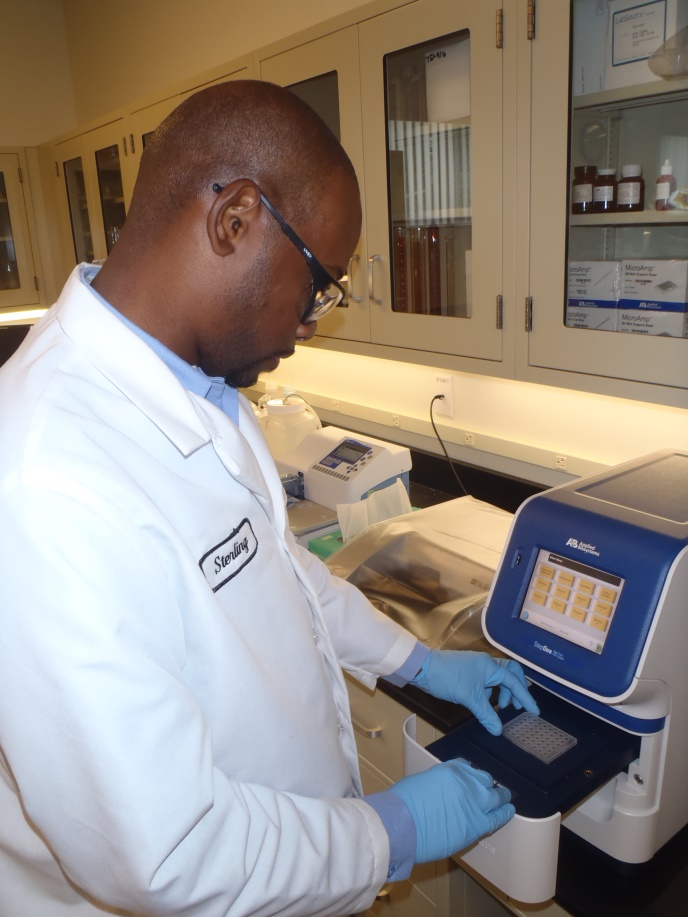 Early Detection
Active sentinel chicken sample collections from 17 different sites.
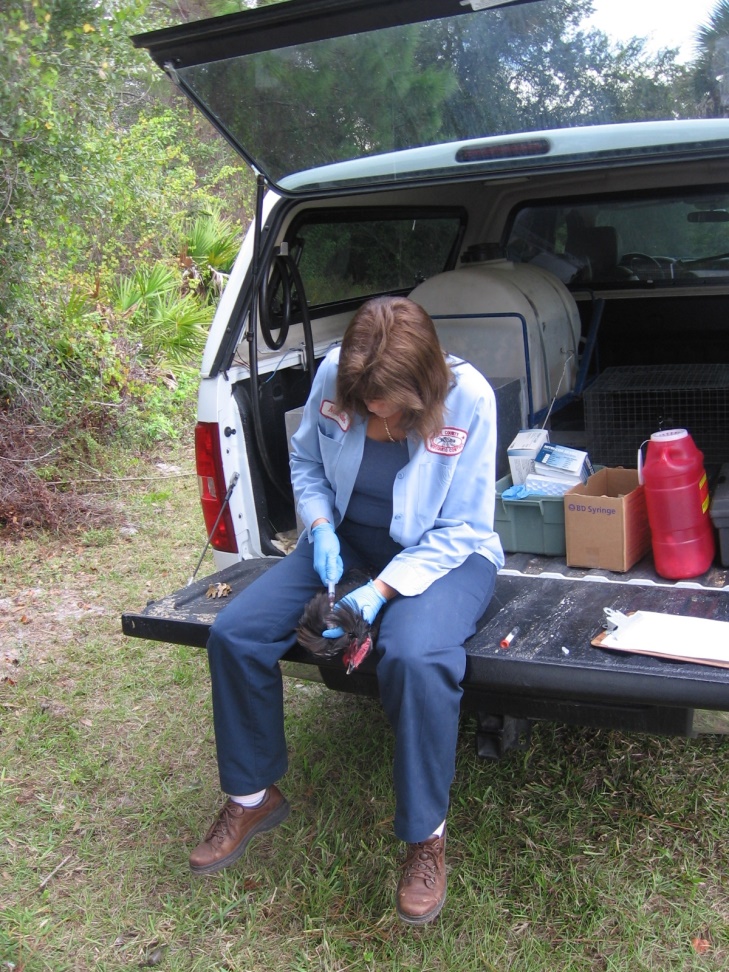 Early Detection
ELISA testing for IgG antibody response
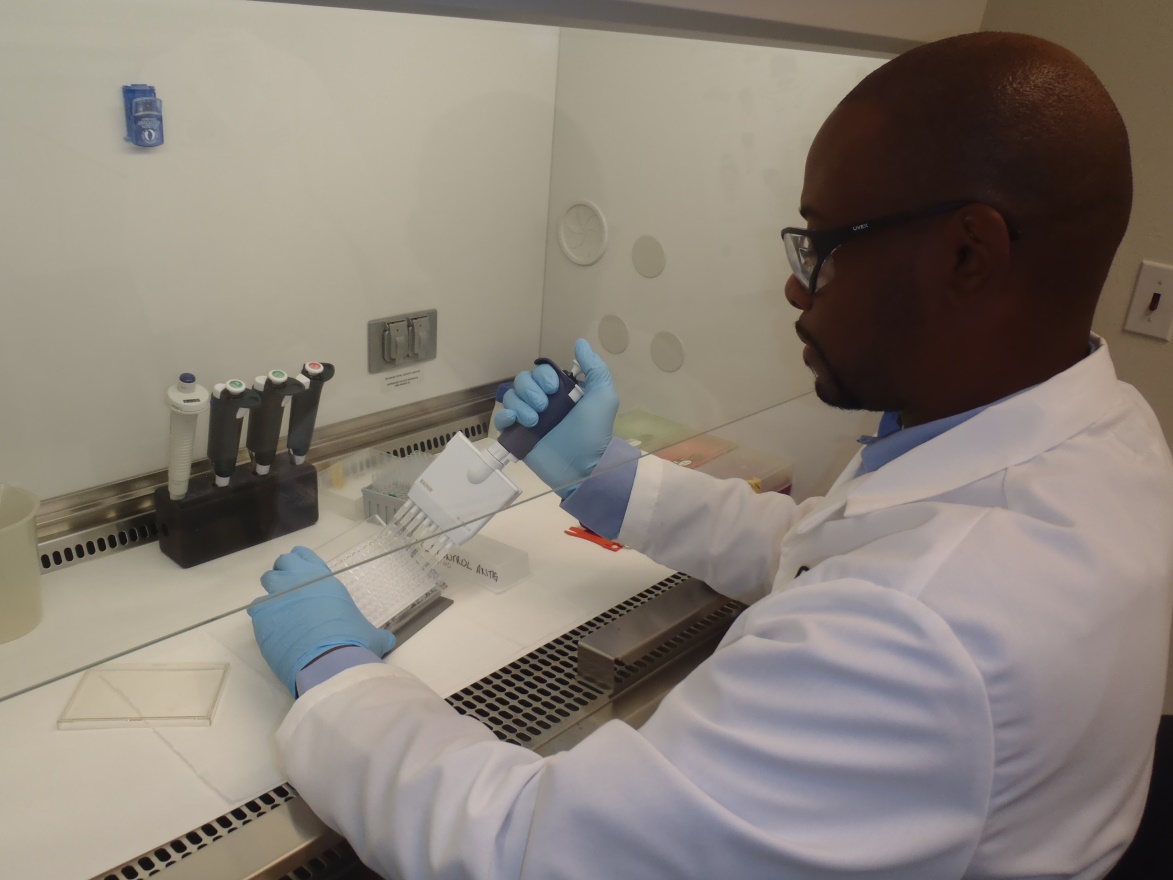 Appropriate Mosquito Control Response
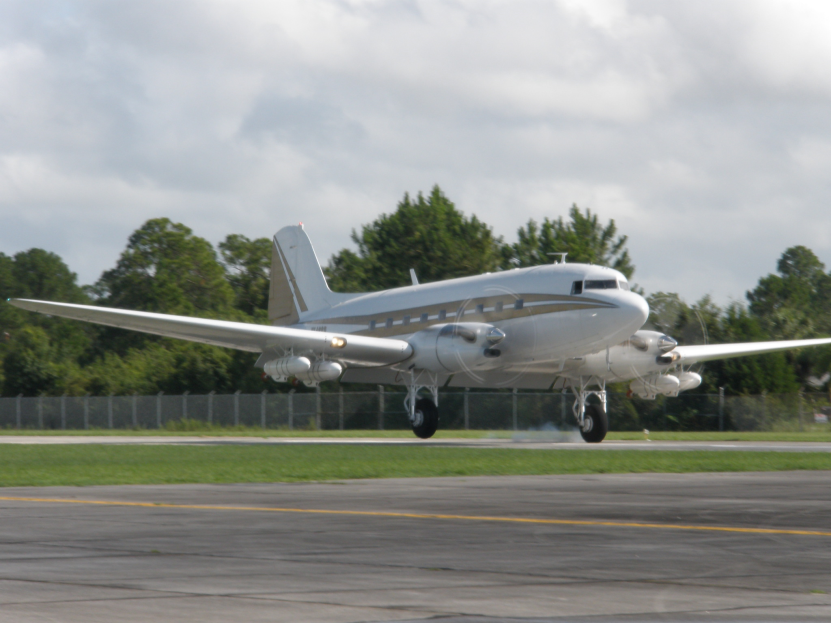 Aerial adulticiding



Ground adulticiding
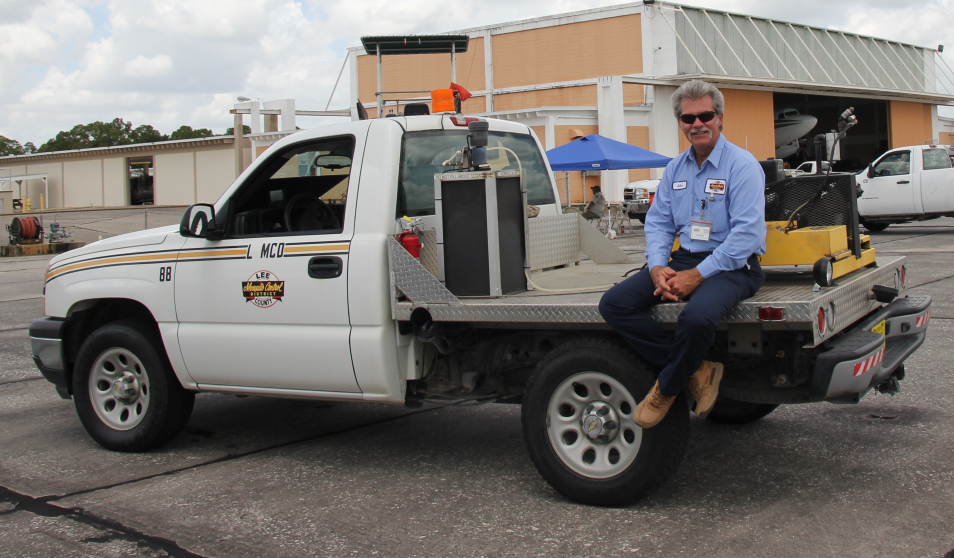 Appropriate Mosquito Control Response
Aerial larviciding



Ground larviciding
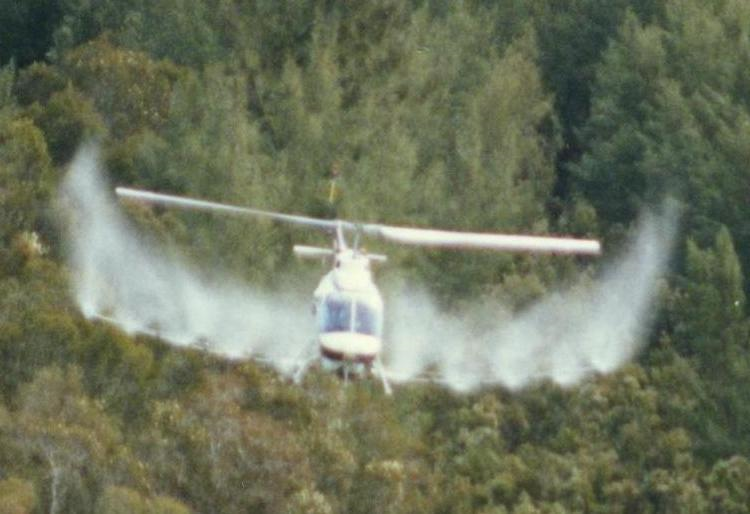 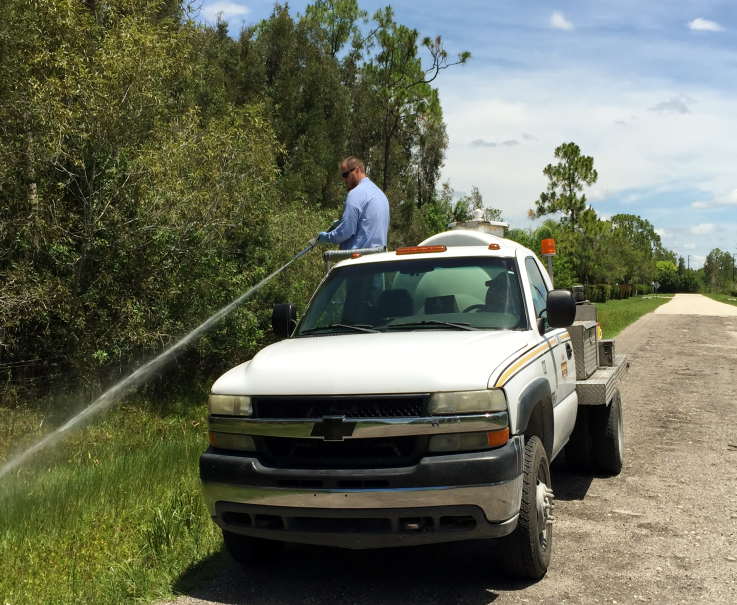 Human Disease Response
Human Disease Notification
Human Case
Sentinel Chicken Positive
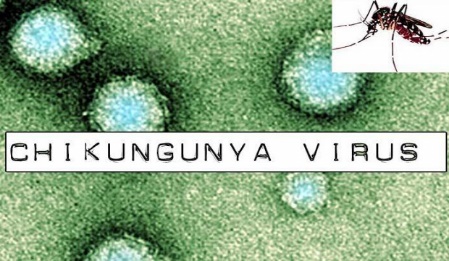 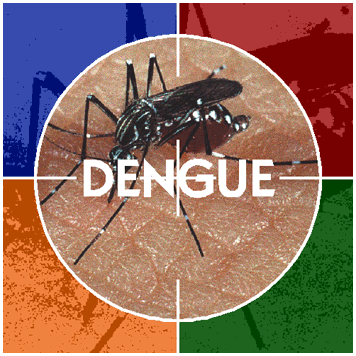 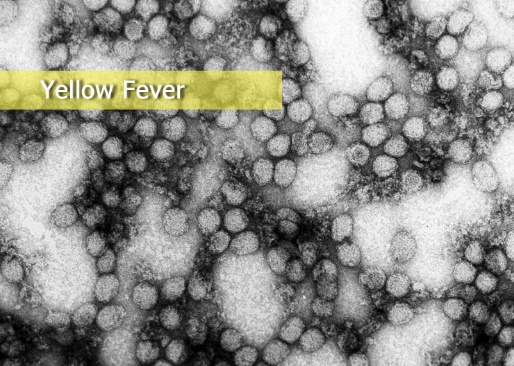 Human Disease Notification
Human Case  
Receive alert from local Health Department 
Rapid control response upon notification
Check area for vector mosquitoes
Treat area with adulticide
Human Reservoir and Non-Human Reservoir
Human Reservoir Response
Human Reservoir Response
Human Reservoir
Locally acquired and Travel related
Human Reservoir Response
Locally acquired cases
Trap and visual inspection of the area
Day 1: Aerial treatment with adulticide at sunset
Day 2: Aerial larvicide urban area within 1 mile of the case
 Aerial adulticide or ground adulticide with ULV trucks within 1 mile of case
Back-check area for adult mosquito with BG Sentinel traps for Ae. aegypti
PCR testing on vector mosquito from traps
Human Reservoir Response
Travel Related or Imported Case
Ground surveillance or adult mosquito trapping with BG Sentinel traps for Ae. Aegypti
If warranted, area treated by ground adulticide ULV truck 2 successive nights within ½ mile of the case
Depends on the viral transmission cycle   
Human to mosquito to human 
Malaria, Dengue, Chikangunya, and Zika
Trap and inspect for vector mosquitoes
Ground adulticide treatment
Non-Human Reservoir Response
Non-Human Reservoir Response
All Locally Acquired Cases
Treated with adulticide at sunset
Aerial adulticide or ground adulticide by ULV truck
Ground surveillance or adult trapping with CDC light traps
Sentinel Chicken Result Response
Active Sentinel Chicken Surveillance Response
Chicken serum samples collected from sites county-wide
Sample duplicates are sent to Florida Department of Health for testing
District samples tested using ELISA for virus immune response.
Test for WNV, SLEV, and EEEV
Positive samples are reported to the state laboratory.
Active Sentinel Chicken Surveillance Response cont.
Information passed on to larvicide and adulticide crew
Area is treated with adulticide by ULV truck two nights in a row to get as many vectors as possible.
Area larvicide by ditch truck 
Positive sites are back-checked by collecting chicken serum samples for retesting.
Active Mosquito Surveillance and Response
Target vector mosquitoes are collected from CDC light traps and BG traps throughout the county.
Pooled mosquitoes are tested using PCR 
Test for WNV, SLEV, EEEV, DENV 1-4, CHIKV, and ZIKA Virus (testing capability under development)
Positive samples are reported and sent to the Florida Department of Health Laboratory for confirmation.
Active Mosquito Surveillance and Response cont.
Positive areas are treated by aerial adulticide
Area back-check trapping for vector(s)
Education Response
Keep the public Informed
Local government
Town Hall Meetings
Pamphlets at libraries, daycares and places were people gather
 Website
Update daily
Area of website dedicated to issue
Media
Press releases
Public service announcements
Acknowledgement
Wayne Gale
Jonathan Hornby
Katie Heggemier
Shelly Redovan
Brian Cotterill
Thank You!!!Any Questions?